ແນະນຳແນວຄວາມຄິດທາງດ້ານໂພຊະນາການ
ຫົວຂໍ້ທີ 2
 ສານອາຫານທີ່ມີຢູ່ໃນອາຫານ

ທ່ານ ນາງ Susmita Ghosh MS
 ທ່ານ ດຣ. ລັດທິພອນ ອູລາ, MD, MCN
ທ່ານ ດຣ. Nilupa S. Gunaratna,MS. PhD
ການເຝິກອົບຮົມໂດຍ ໂຄງການສ້າງຄວາມເຂັ້ມແຂງໃນການຄົ້ນຄ້ວາທາງດ້ານໂພຊະນາການ (ANRCB),    ພາຍໃຕ້ ໂຄງການ ລິເລີ່ມທາງໂພຊະນາການ ລາວ-ອາເມລິກາ (LANI)
ໄດ້ຮັບທຶນສະໜັບສະໜູນຈາກອົງການ USAID ສຳລັບຂໍ້ຕົກລົງໂຄງການຮ່ວມມື #7200AA18CA00009 (LASER-PULSE) ໃຫ້ກັບມະຫາວິທະຍາໄລເພີດູ. ເນື້ອໃນແມ່ນບັນຍາຍມາຈາກປະສົບການຂອງຜູ້ຂຽນ ບໍ່ແມ່ນເນື້ອຫາສະເພາະຂອງອົງການ USAID. 
ຂໍ້ມູນເພີ່ມເຕີມກະລຸນນາຕິດຕໍ່ກັບອົງການ CRS ປະຈຳ ສປປ ລາວ.
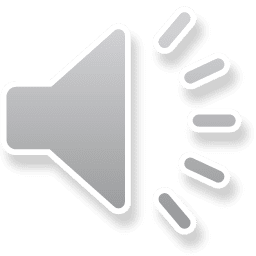 [Speaker Notes: ເປົ້າໝາຍ: 40 ນາທີ]
ຈຸດປະສົງຂອງການຮຽນຮູ້
ພາຍຫຼັງສຳເລັດ ການຮຽນຮູ້ຫົວຂໍ້ທີ 2, ຜູ້ເຂົ້າຮ່ວມຈະສາມາດ:

ຮັບຮູ້ ແລະ ເຂົ້າໃຈກ່ຽວກັບບັນດາສານອາຫານທີ່ຈຳເປັນ ແລະ ສີ່ງທີ່ພົວພັນກັບການໄດ້ຮັບບໍ່ພຽງພໍ.
ກຳນົດຍຸດທະສາດການປ້ອງກັນ ການໄດ້ຮັບ ສານອາຫານ ແລະ ຈຸລະສານອາຫານ ທີ່ບໍ່ພຽງພໍ.
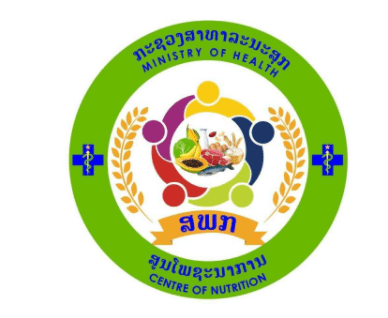 ANRCB   |   1
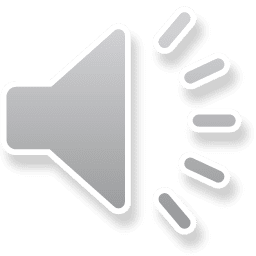 ສານອາຫານ ແມ່ນຫຍັງ?
ສານອາຫານ ແມ່ນສ່ວນປະກອບ ທີ່ມີໃນອາຫານ ຊຶ່ງເປັນສິ່ງທີ່ຈຳເປັນ ສຳລັບ ສຸຂະພາບ ແລະ ຮ່າງກາຍຂອງຄົນ.
ສານອາຫານ ແມ່ນສານຊີວະເຄມີທີ່ນຳໃຊ້ໃນຮ່າງກາຍ ຊຶ່ງຈະຕ້ອງໄດ້ຮັບໃນປະລິມານທີ່ພຽງພໍ ຈາກການກິນອາຫານ.
ສານອາຫານ ແມ່ນສົ່ງເສີມໃນການເຕີບໃຫ່ຍຂອງຮ່າງກາຍ, ໃຫ້ພະລັງງານ, ແລະ ຊ່ວຍປົກປ້ອງຮ່າງກາຍເພື່ອບໍ່ໃຫ້ເຈັບເປັນ.
ສານອາຫານສ່ວນໃຫຍ່ ແມ່ນໄດ້ຮັບຈາກການກິນອາຫານ, ແລະ ຈາກອາຫານທີ່ຫຼາກຫຼາຍ ທີ່ມີສານອາຫານແຕກຕ່າງກັນ ໃນປະລິມານທີ່ຕ່າງກັນ.
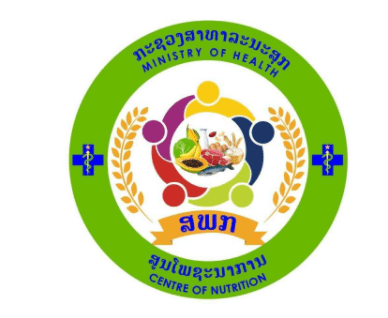 ANRCB   |  2
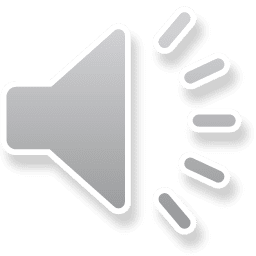 ແຫຼ່ງຂໍ້ມູນ: ສານອາຫານ | ນິຍາມຂອງສານອາຫານ ໂດຍວັດຈະນານຸກົມຂອງແພດ (thefreedictionary.com)
[Speaker Notes: ແຫຼ່ງຂໍ້ມູນ: ສານອາຫານ | ນິຍາມຂອງສານອາຫານ ໂດຍວັດຈະນານຸກົມຂອງແພດ (thefreedictionary.com)]
ແຫຼ່ງຂອງອາຫານ
ການຈັດປະເພດ ຂອງແຫຼ່ງອາຫານ
ທາດເກືອແຮ່: 
ທຸກປະເພດຂອງອາຫານ ມີປະລິມານໜ້ອຍ
ອາຫານທີ່ມາຈາກເນື້ອສັດ: 
ຊີ້ນ, ສັດປີກ, ປາ, ໄຂ່ ແລະ ອື່ນໆ.
ອາຫານທີ່ມາຈາກພືດຜັກ: 
ທັນຍາພືດ, ໝາກໄມ້, ຜັກ, ຖົ່ວ ແລະ ອື່ນໆ.
ວິຕາມິນ: ໝາກໄມ້ ແລະ ຜັກ
ທາດຊີ້ນ: ນົມ, ໄຂ່, ປາ, ຊີ້ນ, ເມັດຖົ່ວ
ໄຂມັນ & ນໍ້າມັນ: ນໍ້າມັນເບີ, ເນີຍ, ເນີຍທຽມ, ໄຂມັນຈາກຊີ້ນ, ນໍ້າມັນປາ, ນໍ້າມັນຈາກພືດ
ການຈັດປະເພດສານອາຫານ
ຕາມໜ້າທີ່ການສຳຄັນ
ທາດແປ້ງ: ອາຫານຫຼັກເຊັ່ນ ເຂົ້າ ແລະ ທັນຍາພືດຊະນິດຕ່າງໆ, ທັນຍາພຶດເປັນຫົວ ແລະ ຮາກ, ນໍ້າຕານ
ເສີມສ້າງຮ່າງກາຍ: ຊີ້ນ, ນົມ, ປາ, ສັດປີກ, ຖົ່ວ ແລະ ອື່ນໆ.
ໃຫ້ພະລັງງານ: ທັນຍາພືດ, ນໍ້າຕານ, ໄຂມັນ, ນຳມັນ ແລະ ອື່ນໆ.
ໃຫ້ພູມຕ້ານທານ: ຜັກ, ໝາກໄມ້, ນົມ ແລະ ອື່ນໆ.
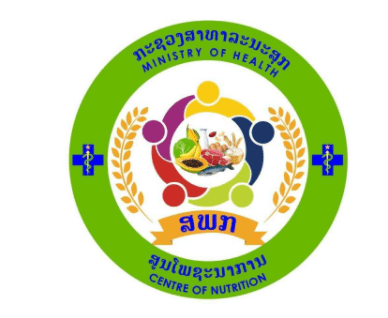 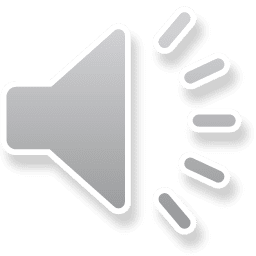 ANRCB   |   3
ສານອາຫານ: ສານອາຫານຫຼັກ ແລະ ຈຸລະສານອາຫານ
ສານອາຫານ
ຈຸລະສານອາຫານ
ສານອາຫານຫຼັກ
ທາດຊີ້ນ
ໄຂມັນ
ວີຕາມິນ
ທາດແປ້ງ
ເກືອແຮ່
ວີຕາມິນທີ່ລະລາຍໃນໄຂມັນ
ທາດແປ້ງ
ທີ່ດູດຊືມໄດ້ໄວ
ໄຂມັນອີ່ມຕົວ
ວີຕາມິນທີ່ລະລາຍໃນນໍ້າ
ທາດແປ້ງ
ທີ່ດູດຊືມໄດ້ຍາກ
ໄຂມັນບໍ່ອີ່ມຕົວ
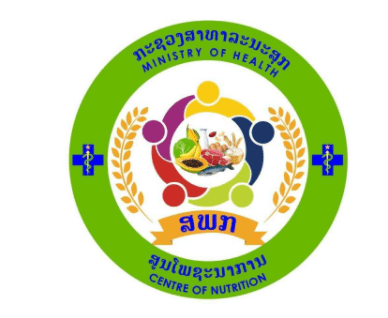 ANRCB   |   4
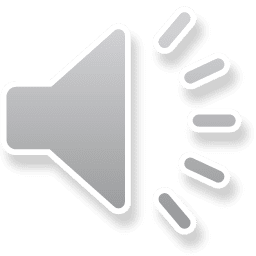 5
ແຫຼ່ງຂໍ້ມູນ: ບົດສະເໜີຂອງ  Dr. Nicola Flynn
ສານອາຫານຫຼັກ
ທາດແປ້ງ
ທີ່ດູດຊຶມງ່າຍ:  ທາດນໍ້າຕານໜຶ່ງ ຫຼື ສອງຊະນິດ (ເຊັ່ນ: glucose, sucrose)
ຕົວຢ່າງ :  ນໍ້າຕານຊາຍ, ໂຊດາ
ທີ່ດູດຊຶມໄດ້ຍາກ:  ໃຊ້ຂະບວນການຂ້ອນຂ້າງຍາວ (ເຊັ່ນ: ແປ້ງ)
ຕົວຢ່າງ : ເຂົ້າ, ເສັ້ນໝີ່, ມັນຝະລັ່ງ
ທາດຊີ້ນ
ມີມວນສານທີ່ໃຫ່ຍ ຊຶ່ງເກີດຈາກບັນດາອາຊິດອາມີໂນ, ມີ 9 ຊະນິດທີ່ເປັນສ່ວນປະກອບສຳຄັນທາງດ້ານໂພຊະນາການຂອງຄົນ
ກິນອາຫານທີ່ຫຼາກຫຼາຍແມ່ນສາມາດໄດ້ຮັບກົດອາມີໂນທີ່ຈຳເປັນຄົບຖ້ວນ- ຖ້າປັດສະຈາກກົດອາມີໂນແລ້ວ ທາດຊີ້ນຈະ “ບໍ່ສົມບູນ”
ຕົວຢ່າງອາຫານ:  ຊີ້ນ, ປາ, ໄຂ່, ນົມ, ເມັດພືດ ລວມທັງຜະລິດຕະພັນຈາກຖົ່ວເຫຼືອງ (ເຊັ່ນ:​ ເຕົ້າຮູ້)
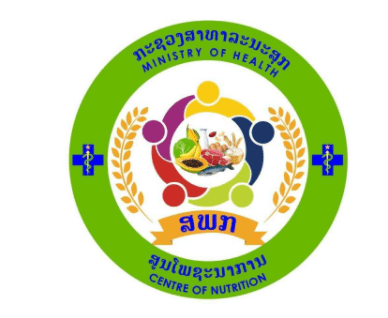 ANRCB   |  5
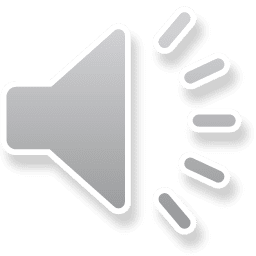 ສານອາຫານຫຼັກ
ທາດໄຂມັນ
ໄດ້ຈັດແບ່ງເປັນປະເພດໄຂມັນອີ່ມຕົວ, ໄຂມັນບໍ່ອີ່ຕົວ, ຫຼື ໄຂມັນທຼານ ຊຶ່ງຂຶ້ນກັບໂຄງສ້າງທາງດ້ານເຄມີຂອງທາດໄຂມັນ
ໄຂມັນອີ່ມຕົວຈະກ້າມໃນອຸນນະພູມຫ້ອງທີ່ປົກກະຕິ
ຄວນບໍລິໂພກໃນລະດັບທີ່ຈຳກັດເພື່ອສຸຂະພາບທີ່ດີ
ຕົວຢ່າງແຫຼ່ງອາຫານ: ເນີຍ, ໄຂມັນສັດ
ໄຂມັນບໍ່ອີ່ມຕົວຈະລະລາຍໃນອຸນນະພູມຫ້ອງທີ່ປົກກະຕິ
ໂດຍທົ່ວໄປ ໄຂມັນຊະນິດນີ້ ຈະມີຜົນດີຕໍ່ສຸຂະພາບ ຫຼາຍກວ່າຊະນິດອີ່ມຕົວ
ຕົວຢ່າງແຫຼ່ງອາຫານ: ນໍ້າມັນຖົ່ວເຫຼືອງ
ໄຂມັນທຼານ ແມ່ນບໍ່ດີຕໍ່ສຸຂະພາບ ແລະ ບໍ່ຄວນບໍລິໂພກ
ຕົວຢ່າງແຫຼ່ງອາຫານ: ອາຫານປະເພດຈືນ ຫຼື ທອດ
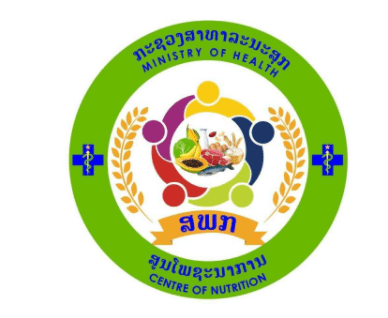 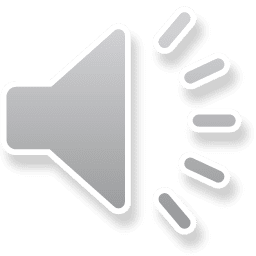 ANRCB   |  6
ຈຸລະສານອາຫານ
ບັນດາຈຸລະສານອາຫານ ຈະມີມວນສານທີ່ນ້ອຍ ຊຶ່ງມີໜ້າທີ່ສຳຄັນຕໍ່ກັບບັນດາໜ້າທີ່ການພາຍໃນຮ່າງກາຍຂອງຄົນ
ເກືອແຮ່
ປະກອບມີຫຼາຍຢ່າງ ເຊັ່ນ: ທາດເຫຼັກ, ຫຼື ທາດສັງກະສີ
ສານເຄມີ ທີ່ໄດ້ມາຈາກອາຫານ ທີ່ບໍລິໂພກເຂົ້າໄປ ມີຜົນຕໍ່ຮ່າງກາຍ
ວິຕາມິນ
ມີທັງຊະນິດທີ່ລະລາຍໃນນໍ້າ ແລະ ລະລາຍໃນໄຂມັນ
ໂດຍທົ່ວໄປ, ວິຕາມິນທີ່ລະລາຍໃນໄຂມັນ ສາມາດເກັບກັກໄວ້ໃນຮ່າງກາຍ ສ່ວນວິຕາມິນ  ທີ່ລະລາຍໃນນໍ້າ ຈະຖືກລະບາຍອອກຈາກຮ່າງກາຍ
ຕົວຢ່າງແຫຼ່ງອາຫານ:  ຊີ້ນ, ປາ, ຜັກ, ໝາກໄມ້
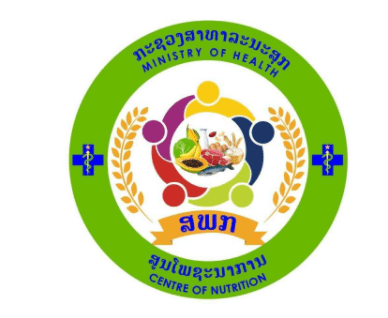 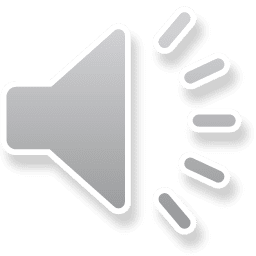 ANRCB   |  7
ການດຸ່ນດ່ຽງຂອງ ການບໍລິໂພກ ອາຫານ
ການດຸ່ນດ່ຽງຂອງການບໍລິໂພກ ອາຫານແມ່ນ ການບໍລິໂພກອາຫານທີ່ມີຄວາມຫຼາກຫຼາຍທາງດ້ານປະລິມານ ແລະ ສັດສ່ວນທີ່ພຽງພໍເພື່ອໃຫ້ໄດ້ຕາມຄວາມຕ້ອງການທີ່ໄດ້ກຳນົດໄວ້ຂອງ ສານອາຫານ ແລະ ຈຸລະສານອາຫານ
ຂໍ້ແນະນຳການບໍລິໂພກອາຫານໃນ ສປປ ລາວ ແມ່ນ ແນະນຳໃຫ້ກິນອາຫານທີ່ມີຄວາມດຸ່ນດຽ່ງໃນ 6 ໝວດທີ່ຈຳເປັນຄື:
ທາດແປ້ງ
ຜັກ
ໝາກໄມ້
ອາຫານທີ່ມີກ່ານໂຊມສູງ ເຊັ່ນ ນົມແລະແມງໄມ້
ອາຫານທີ່ມີໂປເຕອິນສູງ ເຊັ່ນ ຊີ້ນ, ເມັດຖົ່ວ ແລະ ໄຂ່
ອາຫານທີ່ມີໄຂມັນສູງ
ນໍ້າແມ່ນມີຄວາມຈຳເປັນເຊັ່ນດຽວກັນໃນການບໍລິໂພກປະຈຳວັນ.
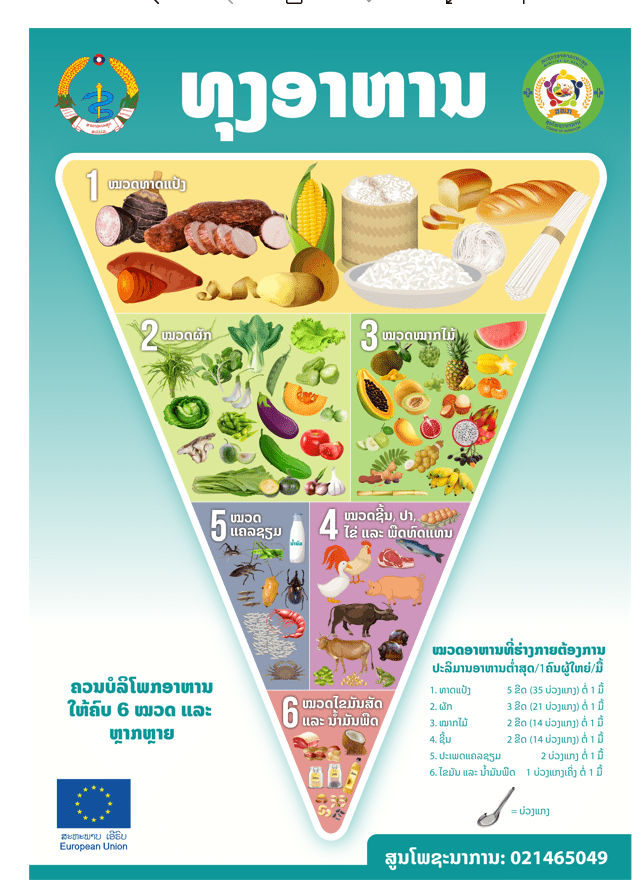 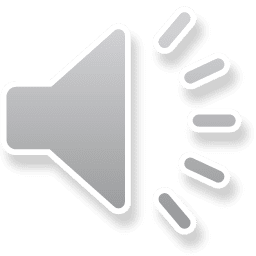 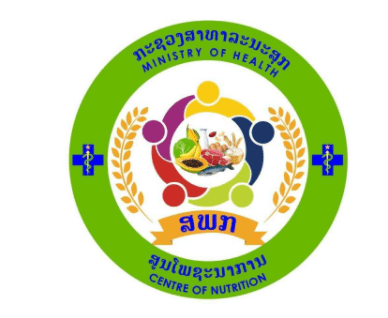 ANRCB   |   8
ຮູບແບບຂອງການຂາດສານອາຫານ
ການຂາດສານອາຫານ ສະແດງອອກຫຼາຍຮູບແບບ: 
ການຂາດສານອາຫານ: ຂາດພະລັງງານ (calories) ຫຼື ທາດຊີ້ນ
ພາວະໂພຊະນາການເກີນ:  ເກີນພະລັງງານທີ່ຈຳເປັນ (calories)
“ການອຶດຫິວທີ່ເຊື່ອງຊ້ອນ”:  ອາດຈະຂາດໜຶ່ງ ຫຼື ຫຼາຍຈຸລະສານອາຫານ
ສາເຫດຂອງການຂາດສານອາຫານ ປະກອບມີ:
ການບໍລິໂພກອາຫານບໍ່ພຽງພໍ
ລະບົບລຳໃສ້ດູດຊຶມອາຫານຫຼຸດລົງ
ຄວາມຕ້ອງການສານອາຫານເພີ່ມຂຶ້ນ ເນື່ອງຈາກບາງພະຍາດ ຫຼື ສະພາບທາງສາລິລະວິທະຍາ (ເຊັ່ນ: ການຖືພາ ຫຼື ການໃຫ້ນົມລູກ)
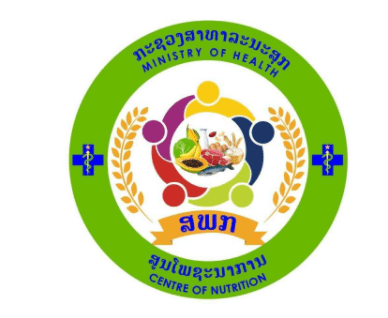 ANRCB   |  9
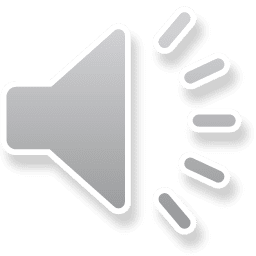 ເອກະສານອ້າງອີງ: (UNICEF)
ຮູບແບບຂອງການຂາດສານອາຫານ
ຂາດສານອາຫານ
ການຂາດຈຸລະສານອາຫານທີ່ເຊື່ອງຊ້ອນ/ ຂາດບາງຈຸລະສານອາຫານ
ຂາດສານອາຫານແບບຫຼຸດ
ໂພຊະນາການເກີນ
ຂາດສານອາຫານລວງສູງບໍ່ໄດ້ມາດຕະຖານ/
ຂາດສານອາຫານຊໍາເຮື້ອ
ປະເພດ I: ມີອາການບໍ່ສະບາຍ
ນໍ້າໜັກເກີນ/ພະຍາດອ້ວນ
ຂາດສານອາຫານແບບ
ຈ່ອຍຜອມ/ຂາດສານອາຫານກະທັນຫັນ
ປະເພດ II: ການຈະເລີນເຕີບໂຕຫຼຸດລົງ
ສານອາຫານສຳລັບປະເພດ I:  ທາດເຫຼັກ (ພະຍາດເລືອດຈາງ); ຂາດ  B1 (ເບລີເບລີ);ຂາດວິຕະມີນເບ 3 (ວຸ້ນວາຍປະສາດ ແລະ ລຳໃສ້); ວິຕາມິນ A (ຕາຝ້າຟາງ); ວິຕາມິນ C (ເລືອດອອກຕາມເຟັນແຂ້ວ)
ບວມຍ້ອນ
ຂາດສານອາຫານ
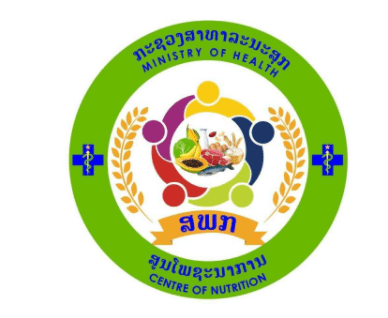 ANRCB   | 10
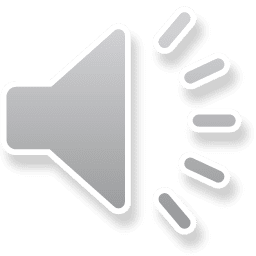 ພາລະຂອງຄວາມຊໍ້າຊ້ອນໃນການຂາດໂພຊະນາການ
ຂາດສານອາຫານລວງສູງບໍ່ໄດ້ມາດຕະຖານ ຕົວຢ່າງດຽວ: 1 ປະເທດ
ພະຍາດເລືອດຈາງ: 
5 ປະເທດ
ພະຍາດເລືອດຈາງ ແລະ ຂາດສານອາຫານແບບລວງສູງບໍ່ໄດ້ມາດຕະຖານ: 26 ປະເທດ
ນ້ຳໜັກເກີນ ແລະ ຂາດສານອາຫານລວງສູງບໍ່ໄດ້ມາດຕະຖານ: 3 ປະເທດ
ນ້ຳໜັກເກີນ, ພະຍາດເລືອດຈາງ ແລະ ຂາດສານອາຫານລວງສູງບໍ່ໄດ້ມາດຕະຖານ: 41 ປະເທດ
ນ້ຳໜັກເກີນ ແລະ ພະຍາດເລືອດຈາງ: 54 ປະເທດ
ທັງໝົດ 141 ປະເທດ
ນ້ຳໜັກເກີນຢ່າງດຽວ: 11 ປະເທດ
8.23m ເດັກຂາດສານອາຫານລວງສູງບໍ່ໄດ້ມາດຕະຖານ ແລະ ນ້ຳໜັກເກີນ
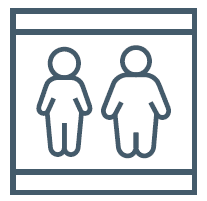 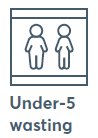 15.95m ເດັກຂາດສານອາຫານ ລວງສູງບໍ່ໄດ້ມາດຕະຖານ ແລະ ກະທັນຫັນ (ຈ່ອຍຜອມ)
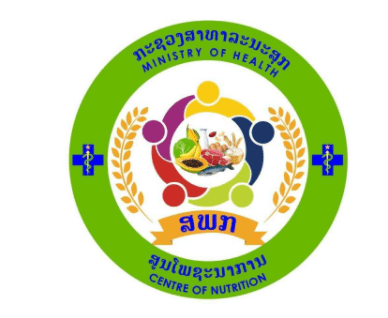 ANRCB   |  11
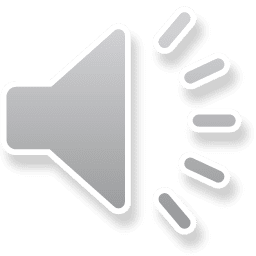 ຂໍ້ມູນ: 2018 ບົດລາຍງານດ້ານໂພຊະນາການສາກົນ
[Speaker Notes: ບັນດາປະເທດທີ່ມີເດັກຂາດໂພຊະນາການ ດ້ວຍຮູບແບບຊໍ້າຊ້ອນ ຂອງການຂາດສານອາຫານລວງສູງບໍ່ໄດ້ມາດຕະຖານໃນໄວເດັກ, ພະຍາດເລືອດຈາງ ແລະ ນ້ຳໜັກເກີນໃນກຸ່ມແມ່ຍິງ, ໃນປີ 2017 ແລະ 2018
ໃນທົ່ວໂລກ, 1 ໃນ 3 ຄົນ ໄດ້ຮັບຜົນກະທົບຢ່າງໜ້ອຍ ຈາກບັນຫາການຂາດໂພຊະນາການ
ພາລະທີ່ໜັກເປັນເທົ່າໂຕ ສຳລັບການຂາດໂພຊະນາການ ແມ່ນພາວະທີ່ມີທັງບັນຫາຂາດສານອາຫານ ແລະ ບັນຫາໂພຊະນາການເກີນ ໃນກຸ່ມປະຊາກອນດຽວກັນຕະຫຼອດໄລຍະວົງຈອນຊີວິດ.
ພາລະທີ່ໜັກ ສາມເທົ່າໂຕ ສຳລັບການຂາດໂພຊະນາການ ແມ່ນພາວະທີ່ມີທັງບັນຫາໂພຊະນາການເກີນ, ຂາດສາອາຫານ ແລະ ຂາດຈຸລະສານອາຫານ ໃນກຸ່ມປະຊາກອນດຽວກັນຕະຫຼອດຊ່ວງວົງຈອນຊີວິດ
ຫຼາຍບັນຫາ ສາມາດເກີດໄດ້ທັງໃນລະດັບລາຍບຸກຄົນ, ຄອບຄົວ ຫຼື ສັງຄົມ]
ການອຶດຫິວທີ່ເຊື່ອງຊ້ອນ “ບໍ່ສະແດງອອກ” ແມ່ນແນວໃດ?
ການອຶດຫິວທີ່ເຊື່ອງຊ້ອນ ບໍ່ສະແດງອອກ ແມ່ນ ຈະ ບໍ່ກໍ່ໃຫ້ເກີດຄວາມຮູ້ສຶກຫິວ ແຕ່ມັນຈະບັ່ນທອນສຸຂະພາບຂອງບຸກຄົນນັ້ນ.
ການຂາດສານອາຫານ ລະດັບເລັກນ້ອຍ ຫາ ປານກາງ ແມ່ນຈະບໍ່ມີອາການສະແດງອອກ ແຕ່ມັນຈະມີຜົນກະທົບຕໍ່ສຸຂະພາບ ແລະ ພັດທະນາການຂອງບຸກຄົນ. 
ອາການທາງດ້ານຄລີນິກ ຈະສະແດງອອກພຽງແຕ່ ຂາດຈຸລະສານອາຫານຮ້າຍແຮງເທົ່ານັ້ນ.
ອາການທາງດ້ານຄລີນິກ ທີ່ສະແດງອອກນັ້ນ ຈະບົ່ງບອກສັດສ່ວນຂອງປະຊາກອນທີ່ຖືກກະທົບຈາກການຂາດສານອາຫານ, ມີຜົນກະທົບກັບສຸຂະພາບ ແລະ ພັດທະນາການ.
ການຂາດວິຕາມິນ A
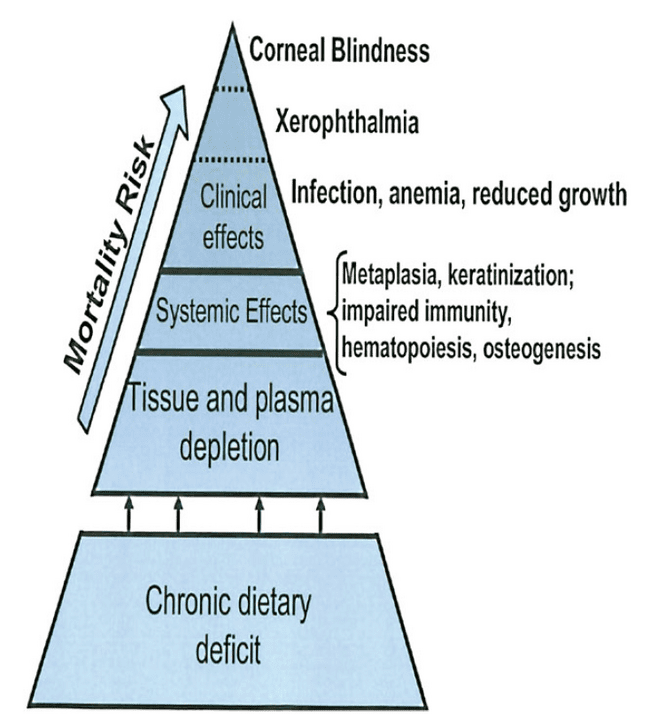 ພື້ນຕາເຊື່ອມ
ຕາຝ້າຟາງ
ກະທົບດ້ານຄລີນິກ
ມີການຊຶມເຊື້ອ, ພະຍາດເລືອດຈາງ, ຫຼຸດຜ່ອນການເຕີບໂຕ
ຄວາມສ່ຽງຕໍ່ການເສຍຊີວິດ
ການປ່ຽນແປງຈຸລັງ, ໜັງແຂງການບົກຜ່ອງທາງພູມຄຸ້ມກັນ
ຈຸລັງເລືອດ ແລະ ກະດູກຜິດປົກກະຕິ
ກະທົບກັບລະບົບຕ່າງໆ
ເຍື່ອເມືອກ ແລະ ປລາສມາຫຼຸດລົງ
ການກິນອາຫານບໍ່ພຽງພໍເປັນເວລາດົນ
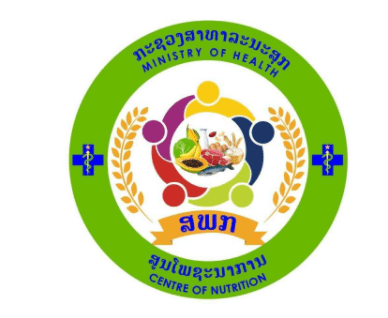 ANRCB   |  12
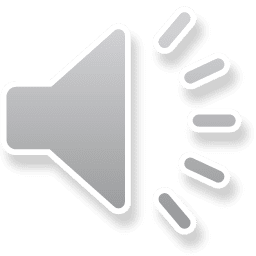 ຮູບພາບ: De Pee, S., Taren, D. ແລະ Bloem, M.W. eds., 2017
[Speaker Notes: De Pee, S., Taren, D. ແລະ Bloem, M.W. eds., 2017. ການພັດທະນາສາກົນດ້ານໂພຊະນາການ ແລະ ສຸຂະພາບ (p. 827). Humana Press.]
ການຂາດຈຸລະສານອາຫານ ແລະ ຜົນກະທົບ
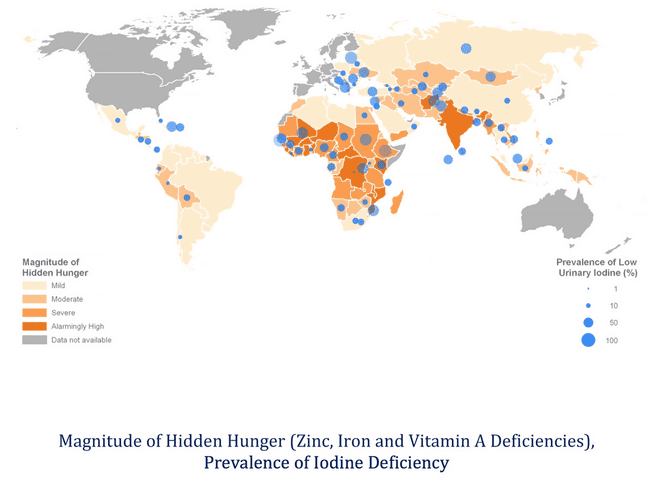 ຂະໜາດການຂາດສານອາຫານບໍ່ສະແດງອອກ
ທາດໄອໂອດິນຕໍ່າໃນນໍ້າຍ່ຽວ (%)
ຈຳນວນຫຼວງຫຼາຍທີ່ຂາດສານອາຫານ ທີ່ບໍ່ສະແດງອອກ (ຂາດທາດສັງກະສີ, ທາດເຫຼັກ ແລະ ວິຕາມິນ A), ການແຜ່ຂະຫຍາຍຂອງການຂາດທາດໄອໂອດິນ
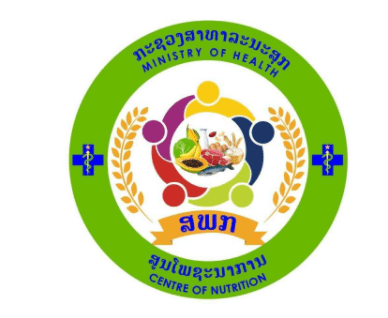 ANRCB   | 13
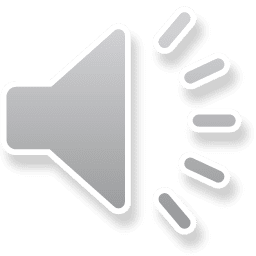 ແຫຼ່ງຂໍ້ມູນ: https://sightandlife.org/wp-content/uploads/2017/01/Hidden-hunger-map-sight-life.jpg
[Speaker Notes: ແຫຼ່ງຂໍ້ມູນ: ລາຍງານຕົວເລກອຶດຫິວສາກົນ, ຄວາມທ້າທາຍກໍລະນີຂາດສານອາຫານບໍ່ສະແດງອາການ, 2014, IFPRI]
ແຫຼ່ງອາຫານ ແລະ ຜົນສະທ້ອນຈາກ ການຂາດຈຸລະສານອາຫານ
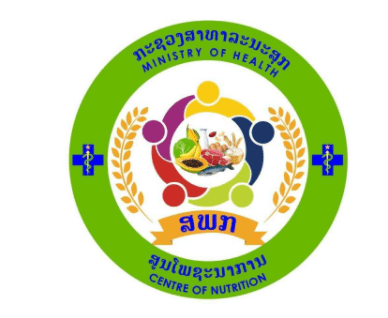 ANRCB   |   14
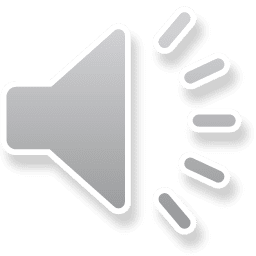 ແຫຼ່ງອາຫານ ແລະ ຜົນສະທ້ອນຈາກການຂາດຈຸລະສານອາຫານ
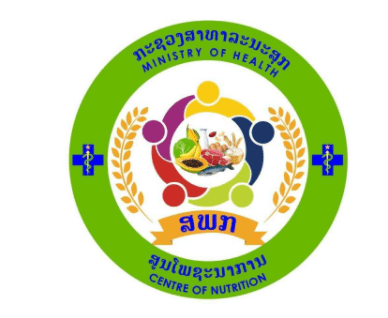 ANRCB   |   15
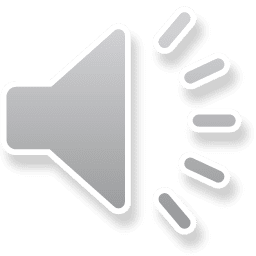 ແຫຼ່ງອາຫານ ແລະ ຜົນສະທ້ອນຈາກການຂາດຈຸລະສານອາຫານ
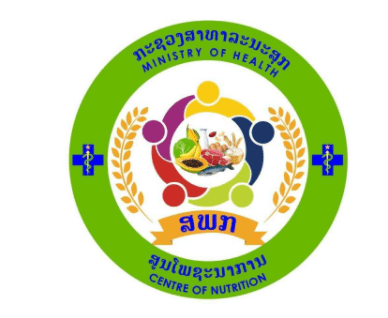 ANRCB   |   16
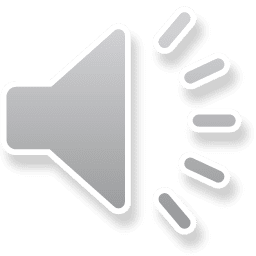 ວົງຈອນການອຶດຫິວທີ່ເຊື່ອງຊ້ອນບໍ່ສະແດງອອກ, ຄວາມທຸກຍາກ ແລະ ຢຸດການຈະເລີນເຕີບໂຕ
ຜົນກະທົບຕໍ່ສ່ວນບຸກຄົນ
ສຸຂະພາບບໍ່ແຂງແຮງ
ຄວາມສາມາດຮ່າງກາຍ ແລະ ຈິດໃຈຫຼຸດລົງ
ຮຽນໜັງສື ບໍ່ໄດ້ດີ
ຄວາມທຸກຍາກ, ການສະໜອງ ດ້ານເສດຖະກິດທີ່ຈຳກັດ
ແມ່ທີ່ອຶດຫິວ ແລະ ຂາດສານອາຫານ ເກີດລູກທີ່ມີນໍ້າໜັກຕໍ່າກວ່າປົກກະຕິ ແລະ ຕົກເຂົ້າໄປໃນວົງຈອນການຂາດສານອາຫານ
ຜົນກະທົບຕໍ່ການພັດທະນາເສດຖະກິດແຫ່ງຊາດ
ການພັດທະນາເສດຖະກິດມີການຢຸດສະງັກ
ບຸກຄະລາກອນມີຄວາມສາມາດທີ່ຈຳກັດທີ່ຈະປະສ່ວນໃນການພັດທະນາລະບົບສາທາລະນະສຸກ ແລະ ການສຶກສາ
ຜົນກະທົບຕໍ່ແຮງງານການຜະລິດ
ຄວາມສາມາດໃນການເຮັດວຽກຫຼຸດລົງ
ບໍ່ມີວຽກເຮັດ ຫຼື ເຮັດວຽກທີ່ມີລາຍຮັບຕໍ່າ
ສູນເສຍກຳລັງການຜະລິດ
ອາຍຸສະເລ່ຍຕໍ່າ
ໄລຍະເວລາສ້າງລາຍຮັບໃນຊີວິດຫຼຸດລົງ
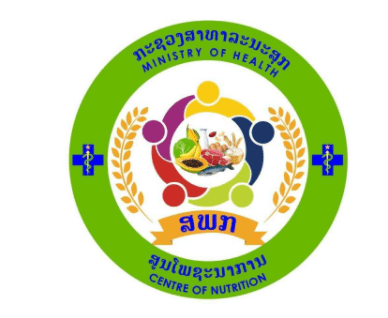 ANRCB   |   17
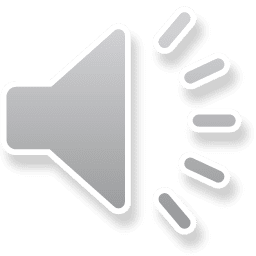 ຂໍ້ມູນຈາກ: ຂໍ້ມູນຄວາມອຶດຫິວສາກົນ, ຄວາມທ້າທາຍຂອງການຂາດສານອາຫານທີ່ເຊື່ອງຊ້ອນ, 2014, IFPRI
[Speaker Notes: ໝາຍເຫດ: ການທີ່ມີໂພຊະນາການທີ່ດີ ຈະຊ່ວຍປະກອບສ່ວນໃນກຳລັງການຜະລິດ, ມີສຸຂະພາບຈິດທີ່ດີ ແລະ ນຳໄປສູ່ການມີສຸຂະພາບທີ່ດີ ແລະ ມີຊີວິດຍືນຍາວ]
ການປ້ອງກັນ ການຂາດຈຸລະສານອາຫານ
ການກິນອາຫານທີ່ຫຼາກຫຼາຍ: ຄວນມີອາຫານທີ່ຫຼາກຫຼາຍພຽງພໍ ເພື່ອໃຫ້ໄດ້ຮັບສານອາຫານທີ່ຈຳເປັນ
ອາຫານເສີມ: ອາຫານເສີມໝາຍເຖີງ ການຈັດການສະໜອງໃຫ້ໃນລັກສະນະຢາທີ່ເປັນສານອາຫານ - ອາດເປັນແຄັບຊູນ, ເມັດ, ຫຼື ເປັນແບບນໍ້າເຊື່ອມ
ການເສີມສານອາຫານ: ການເສີມອາຫານໝາຍເຖີງ ການປະສົມຈຸລະສານອາຫານ ເຂົ້າໃນອາຫານ
ວິທີການສະໜັບສະໜູນອື່ນໆ ດ້ານສາທາລະນະສຸກ:  ການສັກຢາວັກຊີນກັນພະຍາດ, ໃຫ້ຢາຂ້າແມ່ທ້ອງ, ສະໜອງນໍ້າສະອາດ ແລະ ສຸຂະອະນາ ໄມ, ຄວບຄຸມພະຍາດຖອກທ້ອງ ແລະ ການຊຶມເຊື້ອລະບົບຫາຍໃຈກະທັນຫັນ, ແນະນຳການຮັກສາອະນາໄມຮ່າງກາຍ ແລະ ສຸຂະອະນາໄມຢ່າງເປັນປົກກະຕິ
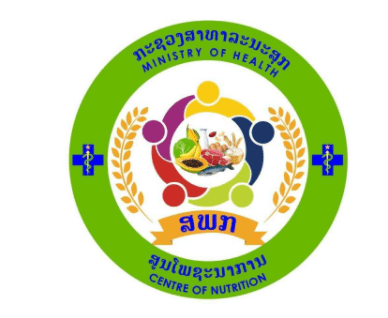 ANRCB   |   18
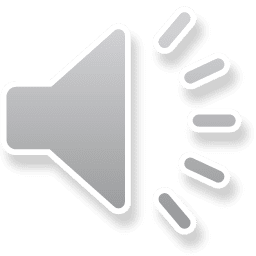 Source:
[Speaker Notes: *** ເປົ້າໝາຍສຳຄັນ: ນຳສະເໜີຂໍ້ມູນອາຫານທີ່ພໍດີ ແລະ ສົມສ່ວນ-​ສ້າງສະໄລນຳສະເໜີແຍກກັນ 
ອາຫານລາວ:  ນຳສະເໜີບັນດາໝວດອາຫານ 

ການປ້ອງກັນການຂາດຈຸລະສານອາຫານ: ເປັນເຄື່ອງມືສຳລັບຜູ້ກຳນົດນະໂຍບາຍ ແລະ ພະນັກງານສາທາລະນະສຸກ
ຄະນະສະກຳມະການຖາບັນການແພດ (US) ສຶກສາກ່ຽວກັບບັນການການຂາດຈຸລະສານອາຫານ
Christopher P. Howson, Eileen T. Kennedy, Abraham Horwitz , ຜູ້ຂຽນ.
Washington (DC): National Academies Press (US); 1998.
PMID: 25101378
 Bookshelf ID: NBK230107
 DOI: 10.17226/5962]
ບົດຮຽນທີ່ນຳເອົາໄປໃຊ້
ສານອາຫານແຕ່ລະຢ່າງ ມີໜ້າທີ່ການທີ່ສຳຄັນຕໍ່ກັບຮ່າງກາຍຂອງຄົນ
ການຂາດສານອາຫານ ຈະມີຜົນກະທົບຮ້າຍແຮງຕໍ່ກັບສຸຂະພາບຄົນ
ການຂາດຈຸລະສານອາຫານບາງຢ່າງ ສາມາດມີຜົນສະທ້ອນຕໍ່ສຸຂະພາບໂດຍທີ່ບໍ່ສະແດງອາການອອກມາ ແລະ ນຳໄປສູ່ພາວະ “ການອຶດຫິວທີ່ເຊື່ອງຊ້ອນ”
ມີຄວາມຈຳເປັນທີ່ຕ້ອງກິນອາຫານໃຫ້ຫຼາກຫຼາຍ ເພື່ອໃຫ້ຮ່າງກາຍໄດ້ຮັບທຸກສານອາຫານພຽງພໍ ຕາມຄວາມຈຳເປັນ
ການຂາດສານອາຫານທຸກຮູບແບບ ຈະມີຜົນສະທ້ອນຕໍ່ສຸຂະພາບໃນທັນທີ ຫຼື ໃນໄລຍະຍາວ ຕະຫຼອດເຖິງຕໍ່ ສັງຄົມ, ເສດຖະກິດ ແລະ ຜົນກະທົບລະດັບຊາດ.
ສາມາດນຳໃຊ້ຫຼາຍຍຸດທະສາດໃນການປ້ອງກັນ ພາວະການຂາດຈຸລະສານອາຫານ; ເປັນການດີທີ່ສຸດ ໃນການນຳໃຊ້ຫຼາຍກວ່າໜຶ່ງຍຸດທະສາດ.
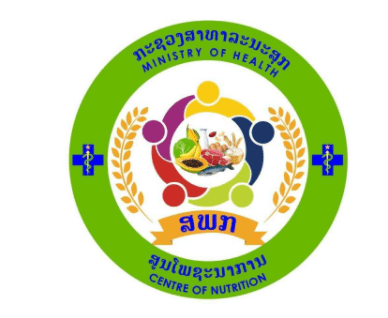 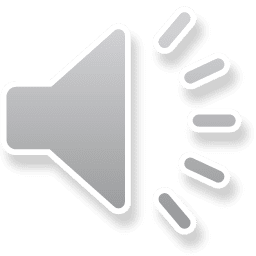 ANRCB   |   19
ຂອບໃຈ!
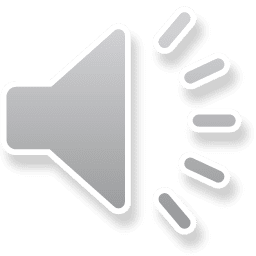